International Health Care Management Part 2.3.3
Steffen Fleßa
Institute of Health Care Management
University of Greifswald
1
2 	Demand for Health Services
2.1 Determinants of Demand: Overview
2.2 Demographic and Epidemiologic Transition
2.3 Epidemiology of Infectious Diseases
2.3.1 Background
2.3.2 Example: Malaria
2.3.3 Example: Covid-19
2
2.3.3 Covid-19
Background 
Disease: Corona Virus Disease 2019: Covid-19
Virus: SARS-Cov-2
SARS: Severe Acute Respiratory Syndrome (2002-2003)
Reservoir: most likely bats (intermediate host: Pangolins)
Origin: Wuhan, Hubei province, China
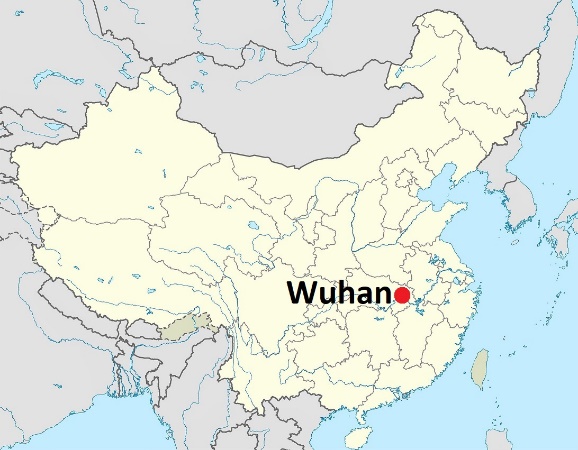 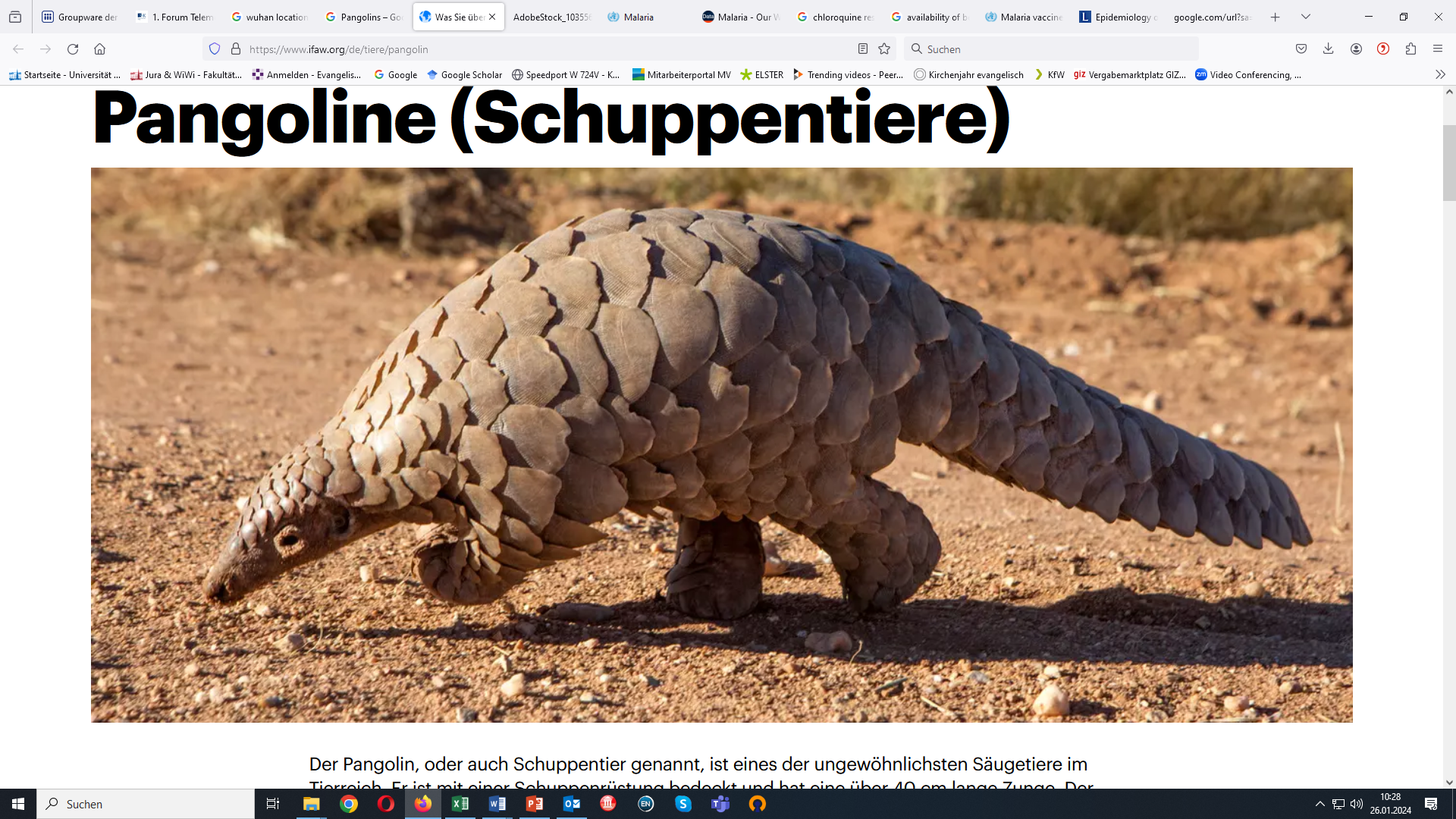 3
https://www.ifaw.org/de/tiere/pangolin
https://commons.wikimedia.org/wiki/File:Wuhan-location-MAP-in-Hubei-Province-in-China.jpg
Transmission (15.01.20)
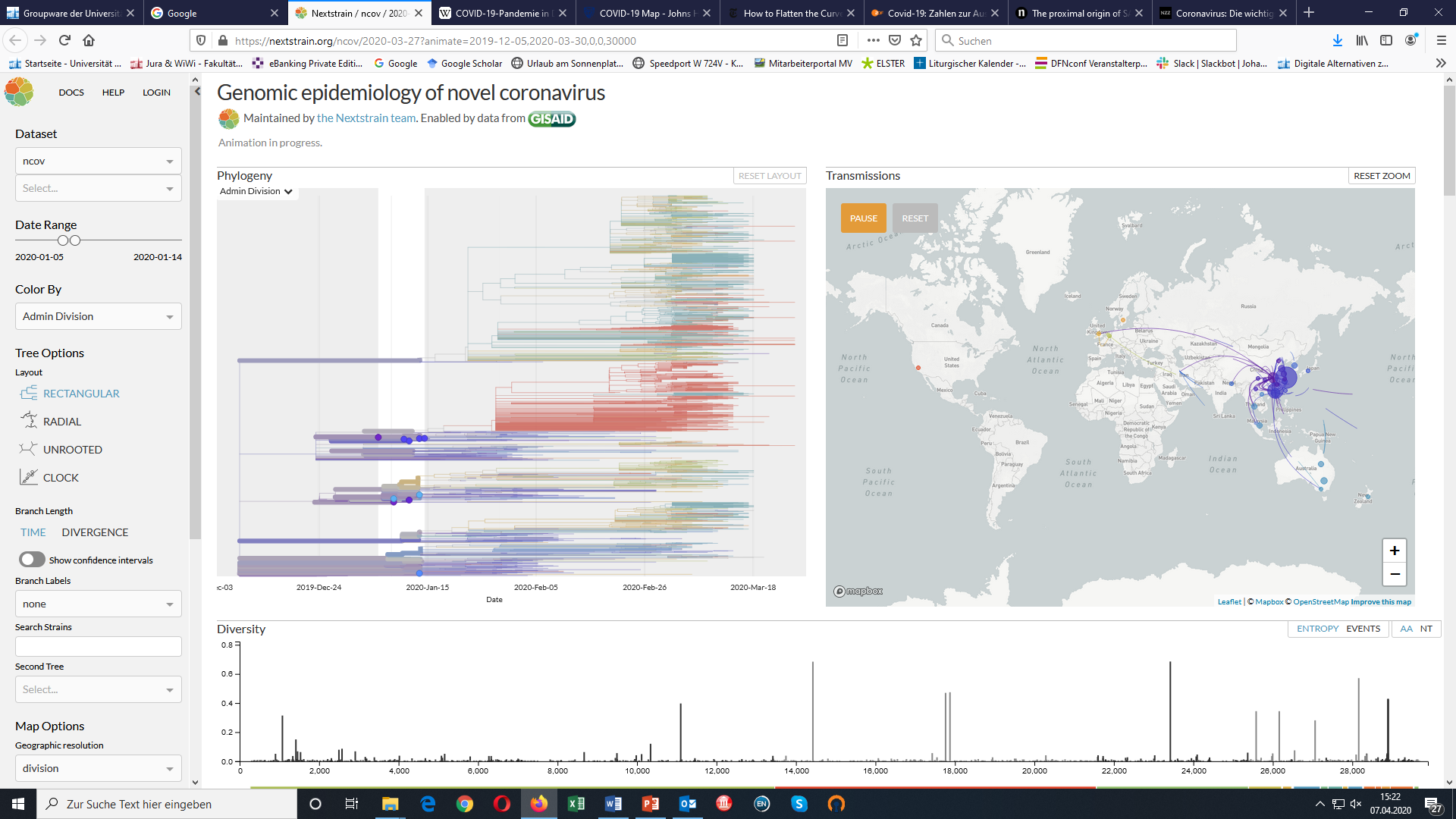 https://nextstrain.org/ncov/2020-03-27
4
Transmission (05.02.20)
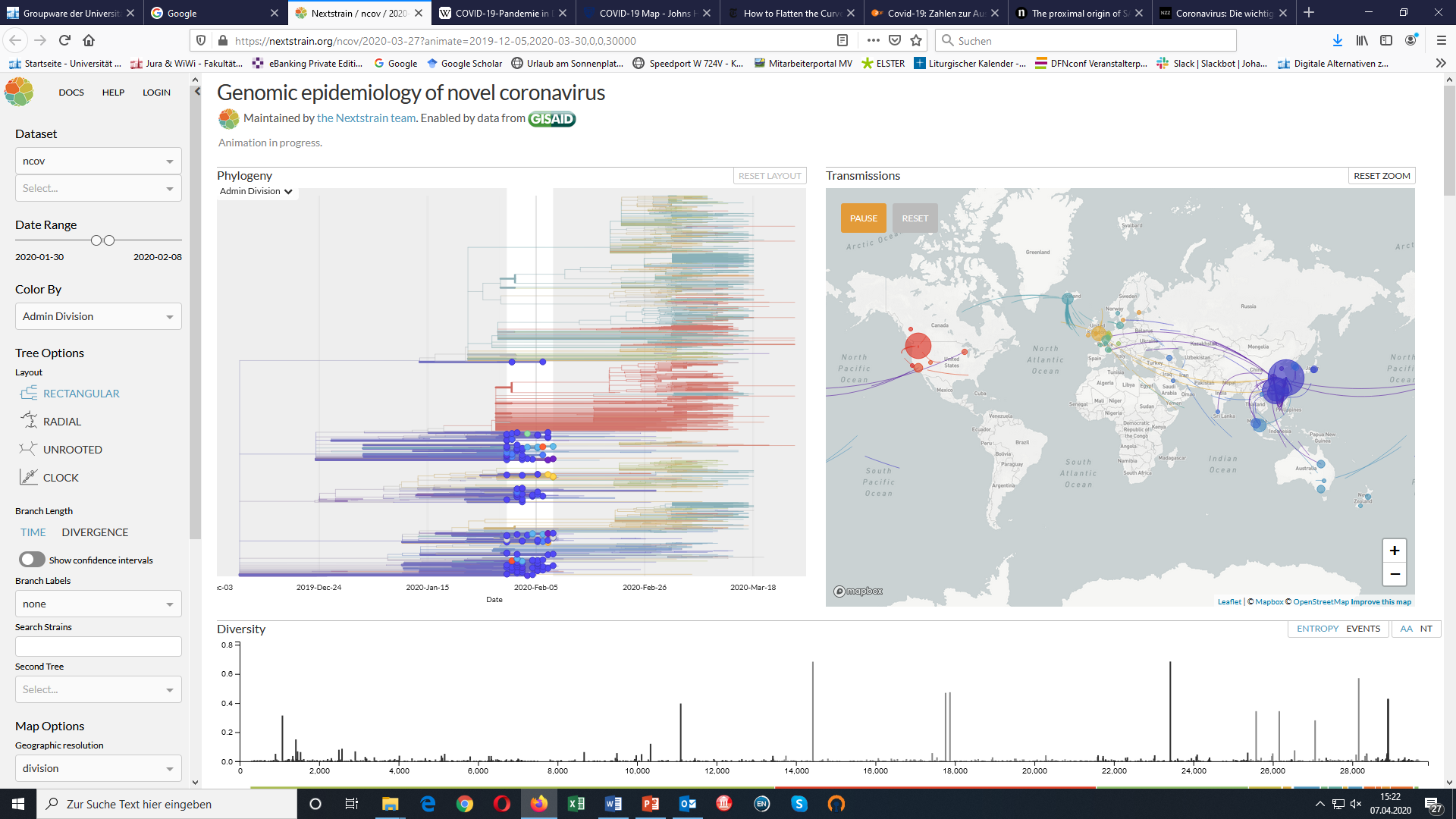 https://nextstrain.org/ncov/2020-03-27
5
Transmission (26.02.20)
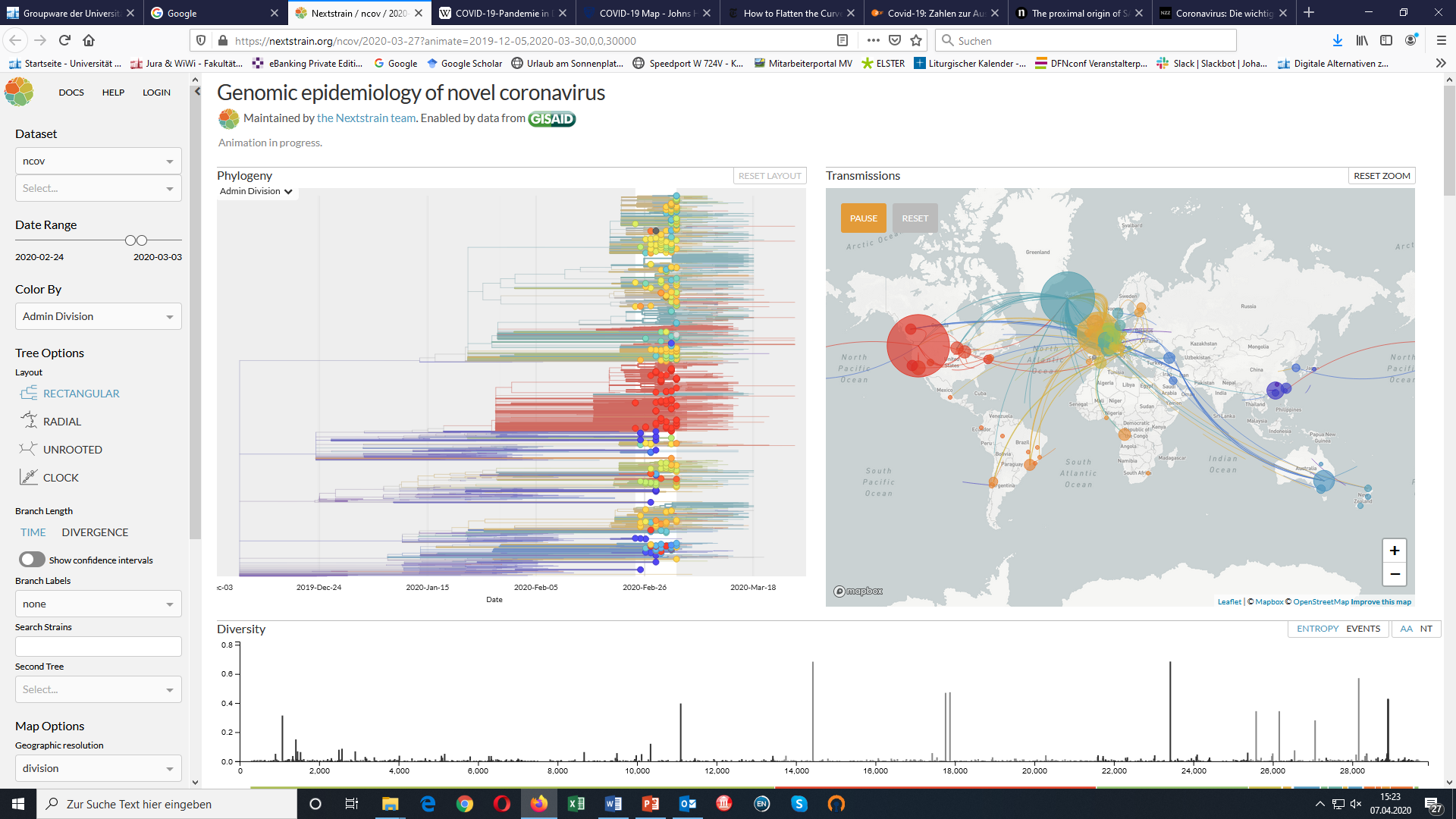 https://nextstrain.org/ncov/2020-03-27
6
Transmission (18.03.20)
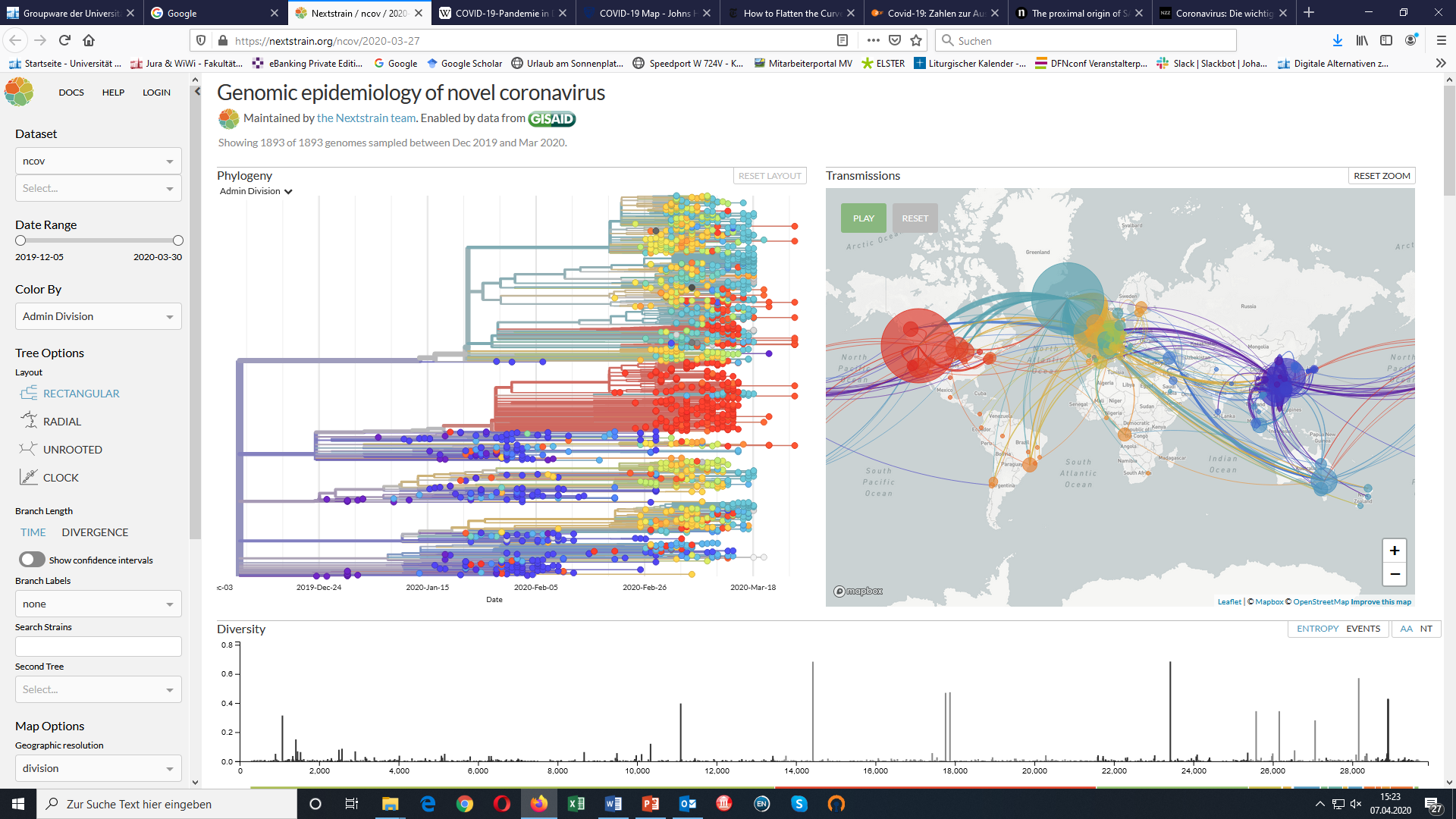 https://nextstrain.org/ncov/2020-03-27
7
8
https://ourworldindata.org/covid-cases
Covid-19 on Different Continents
https://covid.observer/continents/
9
Symptoms (0-59 yrs.)
Fever, coughing, pain, fatigue, pneumonia
95 % recover without or with little treatment
5 % need hospital care
93 % normal wards
7 % ICU
33 % recover
67 % die
Case fatality: 0.2 % > 0
https://www.sueddeutsche.de/gesundheit/coronavirus-kinder-1.4859225?utm_source=pocket-newtab
10
Symptoms (60-79 yrs.)
Fever, coughing, pain, fatigue, pneumonia
80 % recover without or with little treatment
20 % need hospital care
66 % normal wards
34 % ICU
49 % recover
51 % die
Case fatality: 3.5 % >> 0
https://www.sueddeutsche.de/gesundheit/coronavirus-kinder-1.4859225?utm_source=pocket-newtab
11
Germany
12
https://ourworldindata.org/grapher/covid-19-total-confirmed-cases-vs-total-confirmed-deaths
Death rates
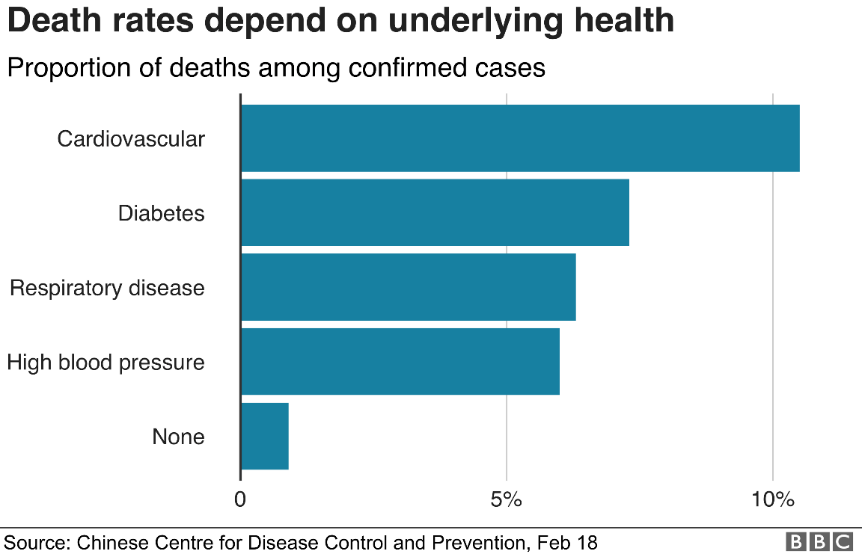 https://www.bbc.com/news/health-51674743
13
Major problem: ICU beds and ventilation
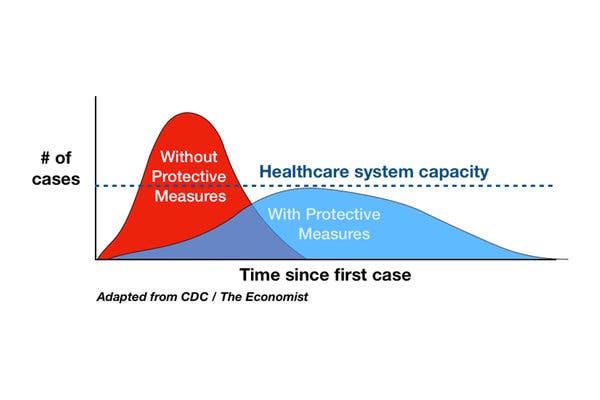 Example: 
80,000,000 pop.
 1 % ventilation required = 800,000 pop.
Average ventilation length: 14 days
Alt. 1: all cases in 8 weeks: 200,000 ventilations required
Alt 2: all cases in 32 weeks: 50,000 ventilations required
https://www.nytimes.com/article/flatten-curve-coronavirus.html
14
P-Score: 
Excess deaths / expected deaths
Excess Mortality 2020/21
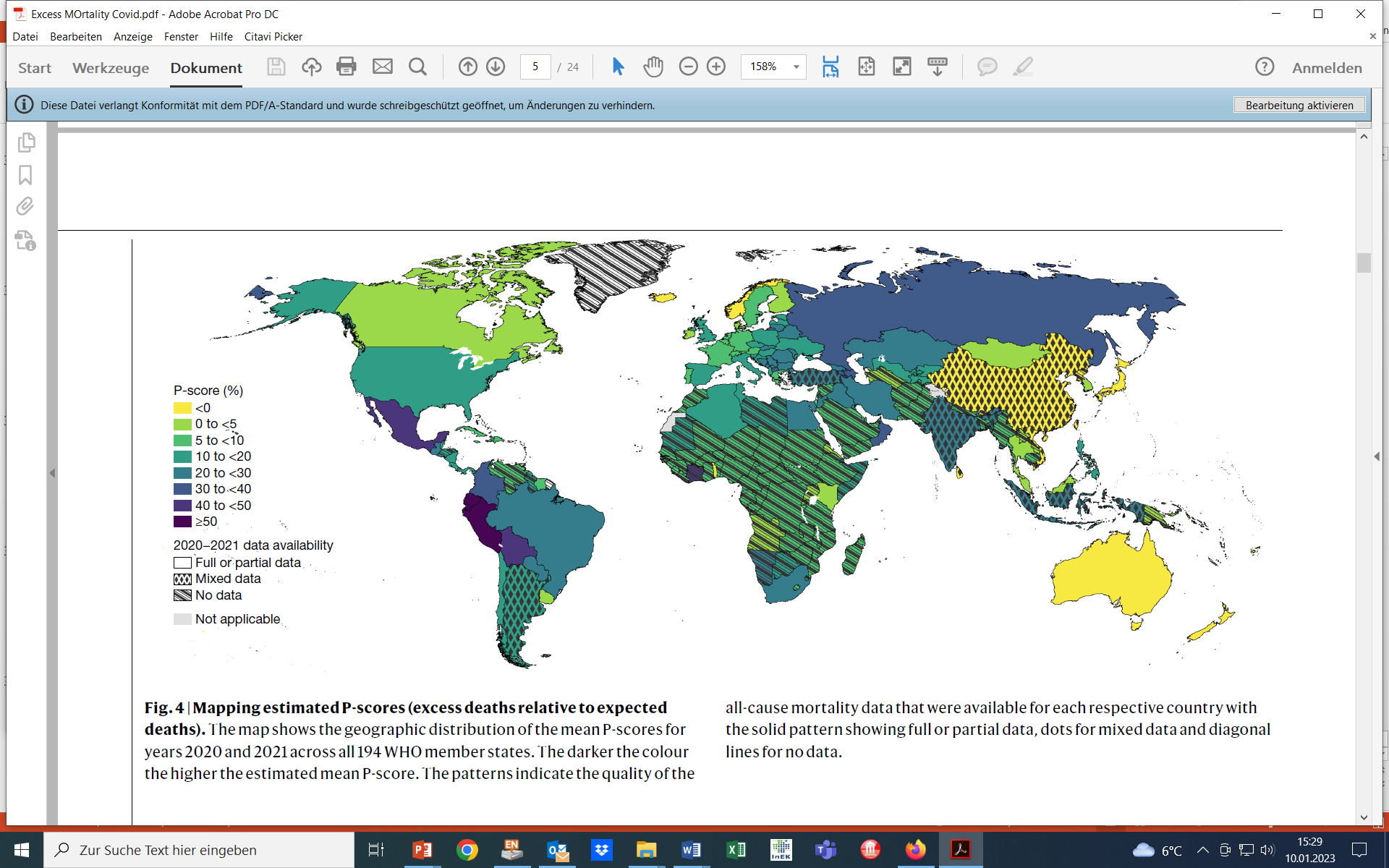 https://www.nature.com/articles/s41586-022-05522-2
15
Covid-19: The biggest killer?
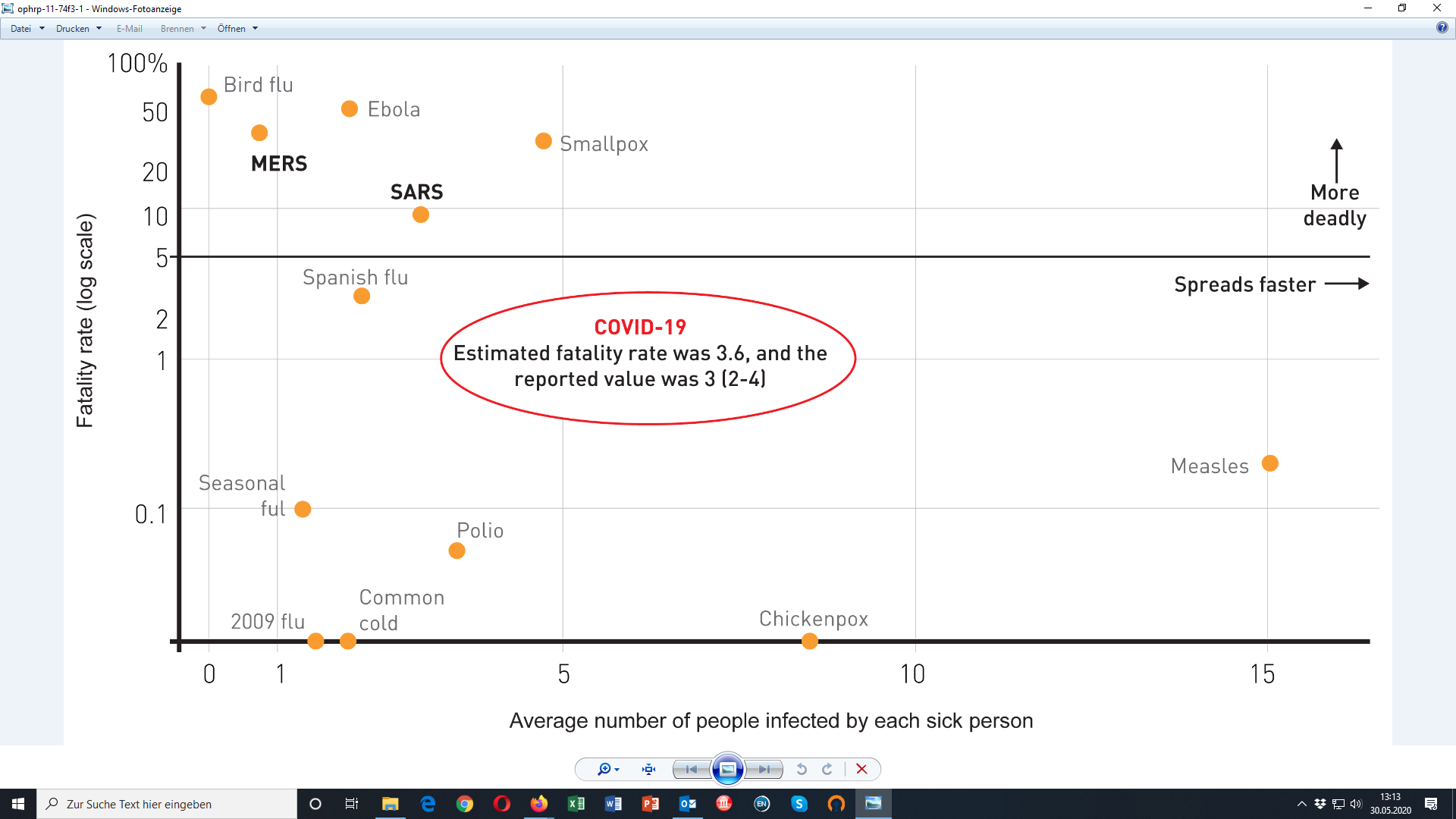 SARS-Cov-II Wild Type: R0 = 2.5-3.5
m=0.5-5.0
16
https://ophrp.org/journal/view.php?number=548
Covid-19: The biggest killer?
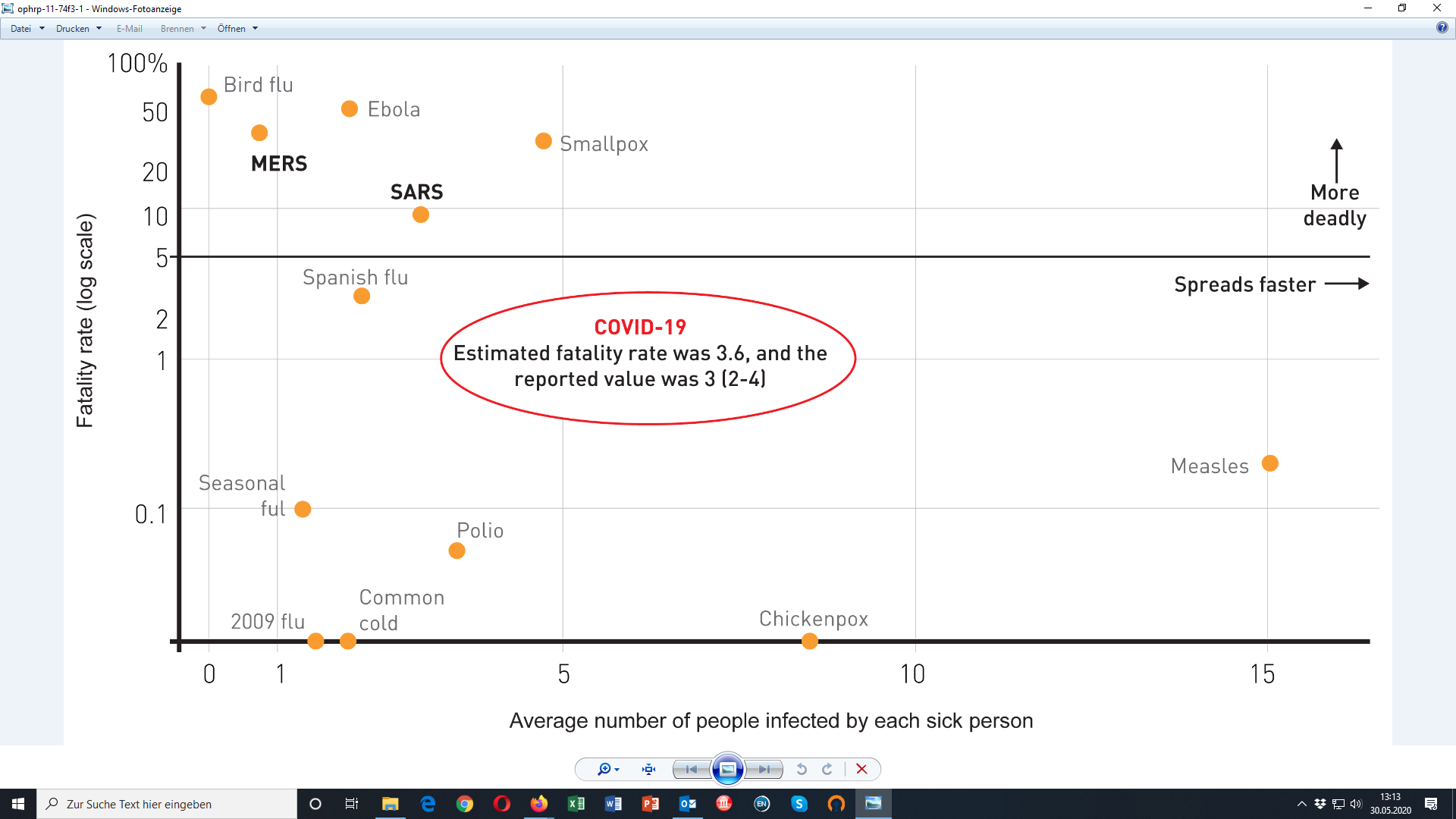 SARS-Cov-II Omikron: R0 = 5.5-24
m=0.3-4.5
17
https://ophrp.org/journal/view.php?number=548
Corona in Africa
https://afrika.info/corona/
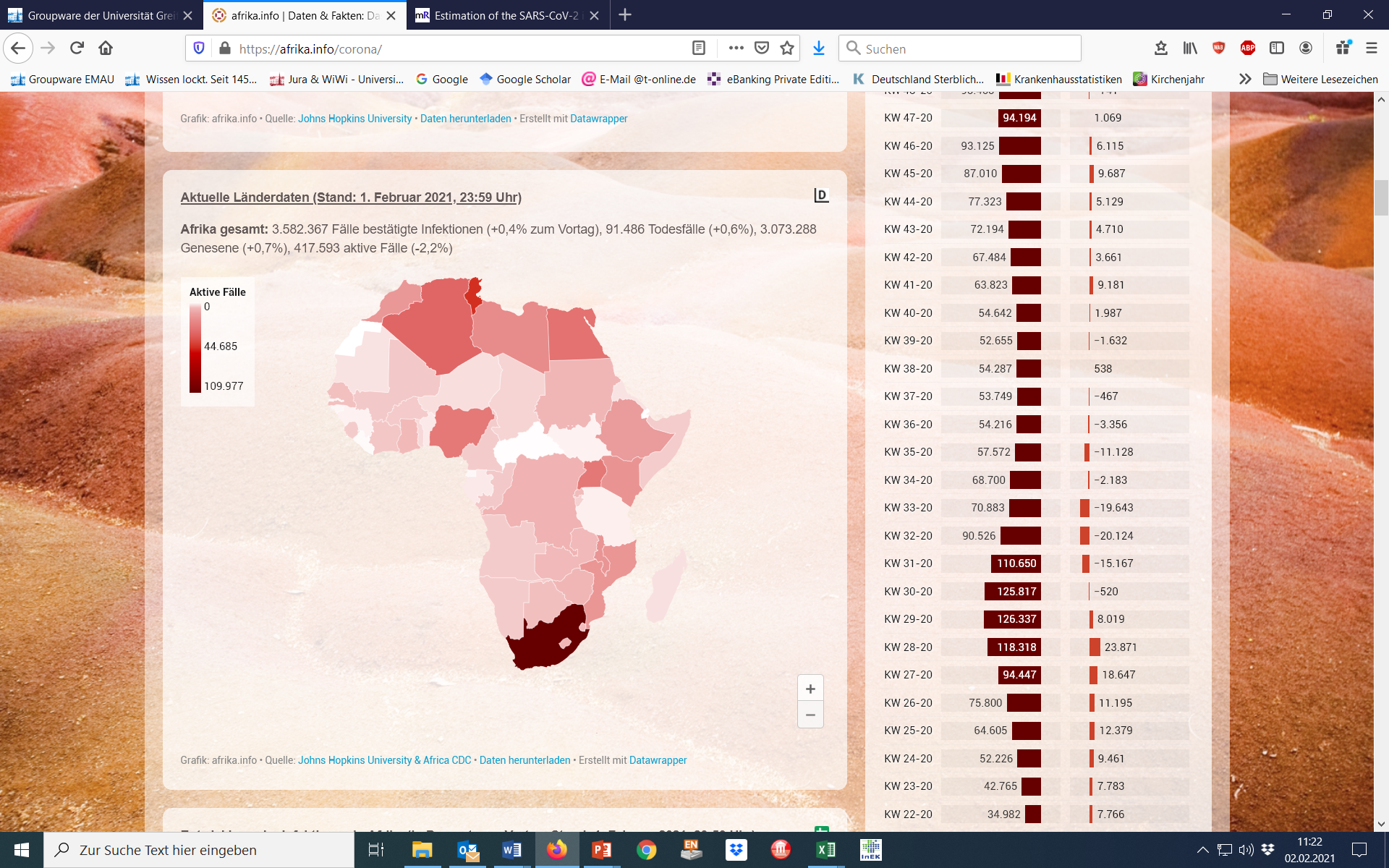 10.01.23
12.224 Mio. Infections
257,000 death cases
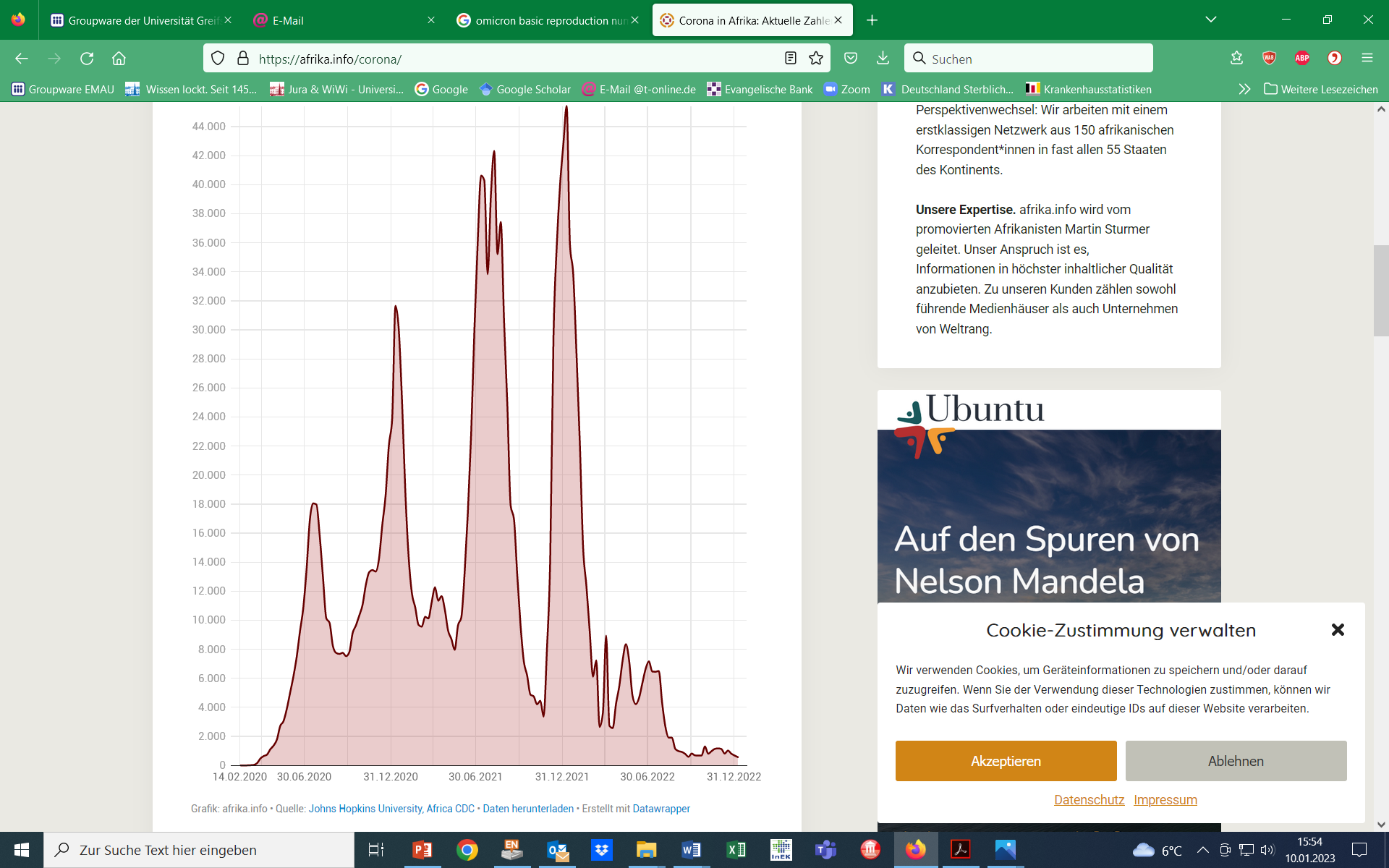 New cases per day
Actives Cases 
(1.2.21)
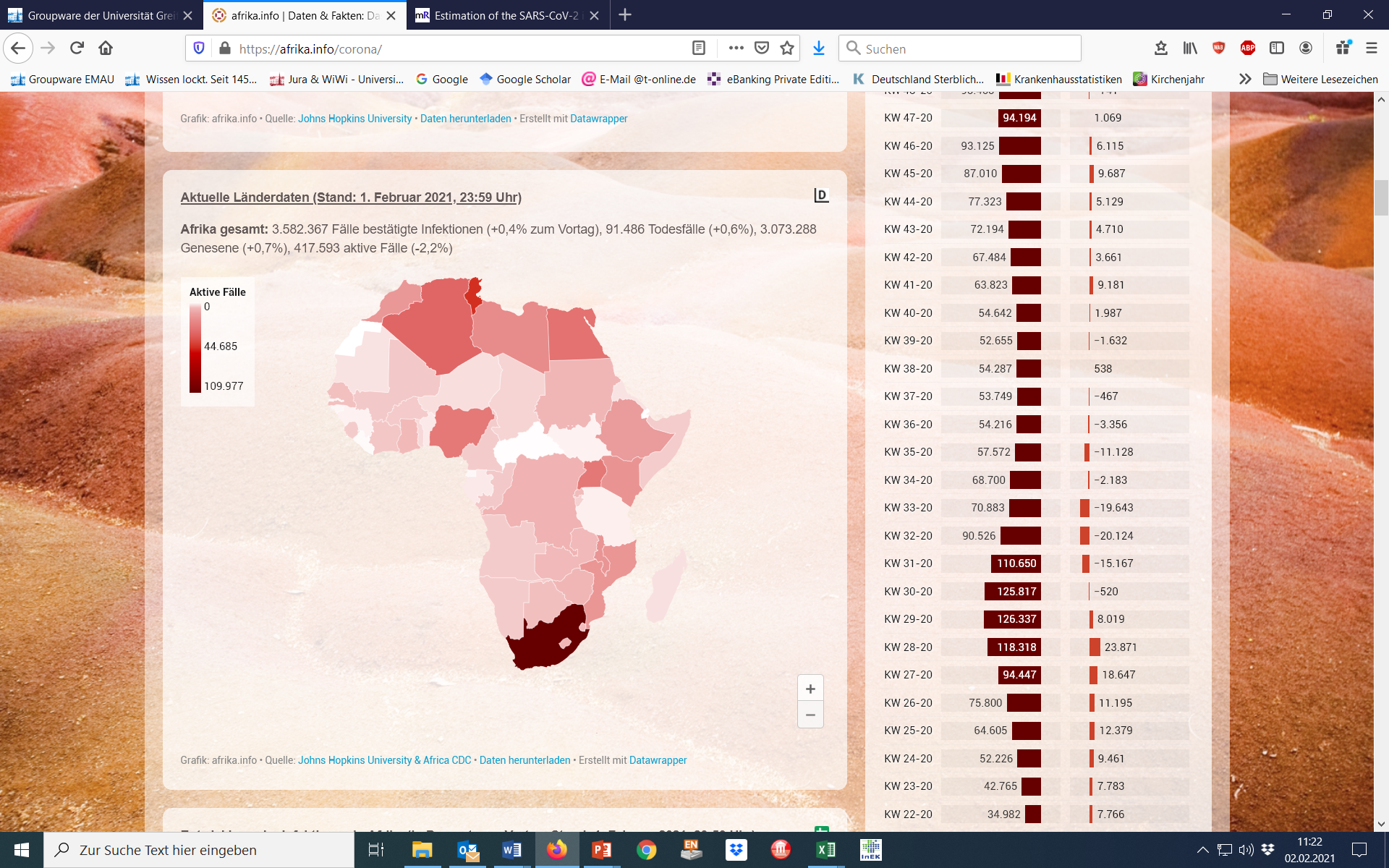 18
Infection waves in Africa
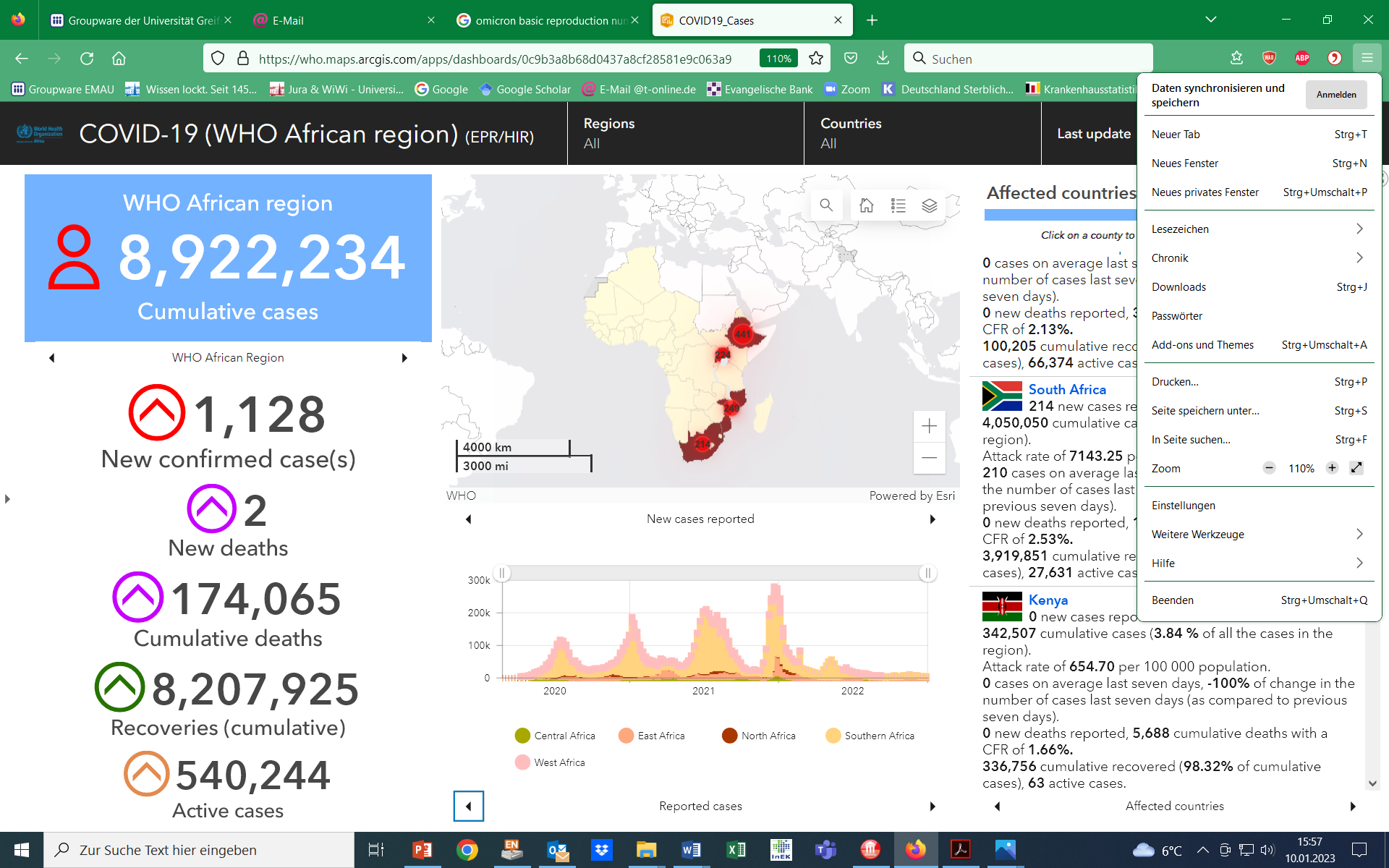 19
https://who.maps.arcgis.com/apps/dashboards/0c9b3a8b68d0437a8cf28581e9c063a9
Covid-19 in India
https://www.youtube.com/watch?v=myb8GxLLpT0
https://www.youtube.com/watch?v=pbZLE4WvTg4
20
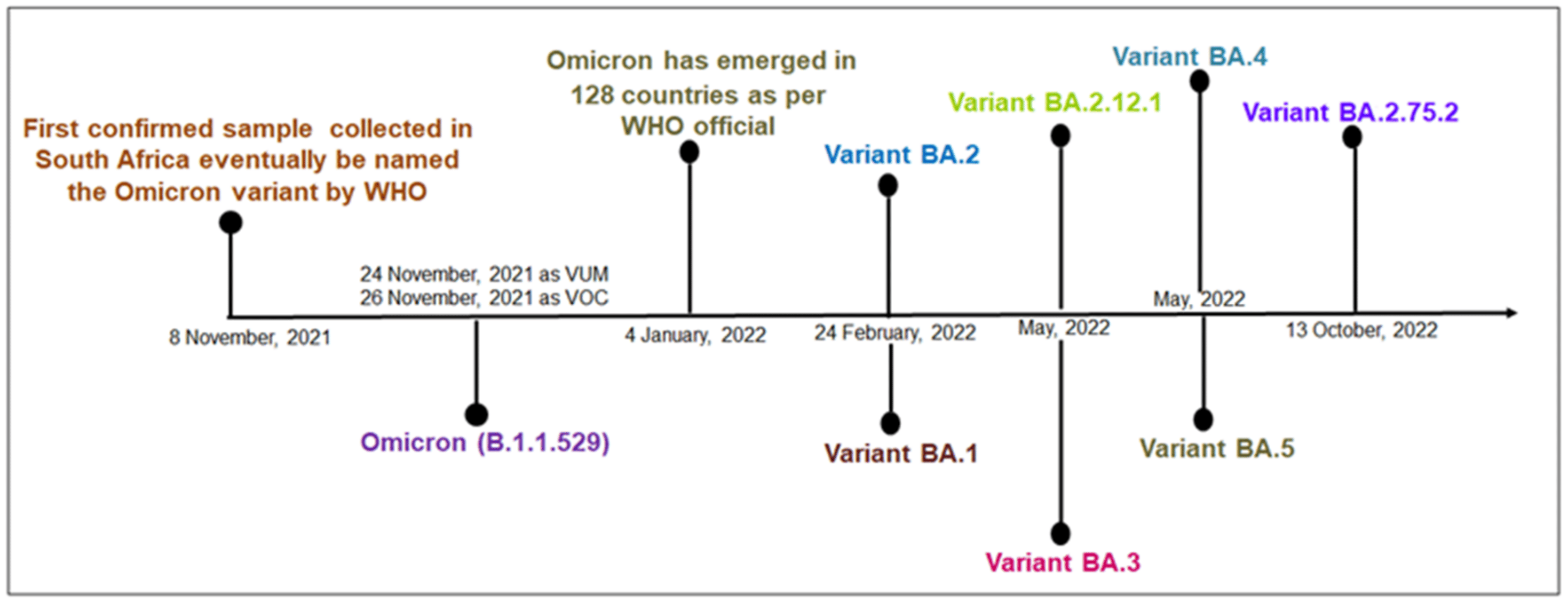 https://www.mdpi.com/1999-4915/15/1/167
21
Basic Reproductive Rate
Omicron: >8?
https://newsroom.unsw.edu.au/news/health/what-we-know-about-sars-cov-2-delta-variant
Zero-Covid-Strategy: feasible for wild type, not for omicron
22
Reproductive Rate
23
Transition Model of Covid-19
Healthy
UV-
radiation
Risk contacts
Infected
Age sructure
climate
culture
Indoor
Social-
Distancing
Comorbidity
Infectious
Air condition
Immunity
Economics
housing
Politics
Symptomatic
Hospital beds
PHC
Vacccination
Constitution
nurses
Hospital
Other infections
drugs
Health Care System
MDs
ICU
Death
ICU beds
Reasons for low incidence
Young population
“outdoor” life
Limited air conditioning
High resistance to infections based on strong immune system
Poor testing and recording
25
Vaccination
Development of a vaccine
Analysis of virus (what stimulates immune response?)
Design of vaccine (Live, inactivated, subunit and toxoid vaccines)
Testing with animals
Testing with volunteers
Start production
Approval
Start Vaccination programs
26
Masks
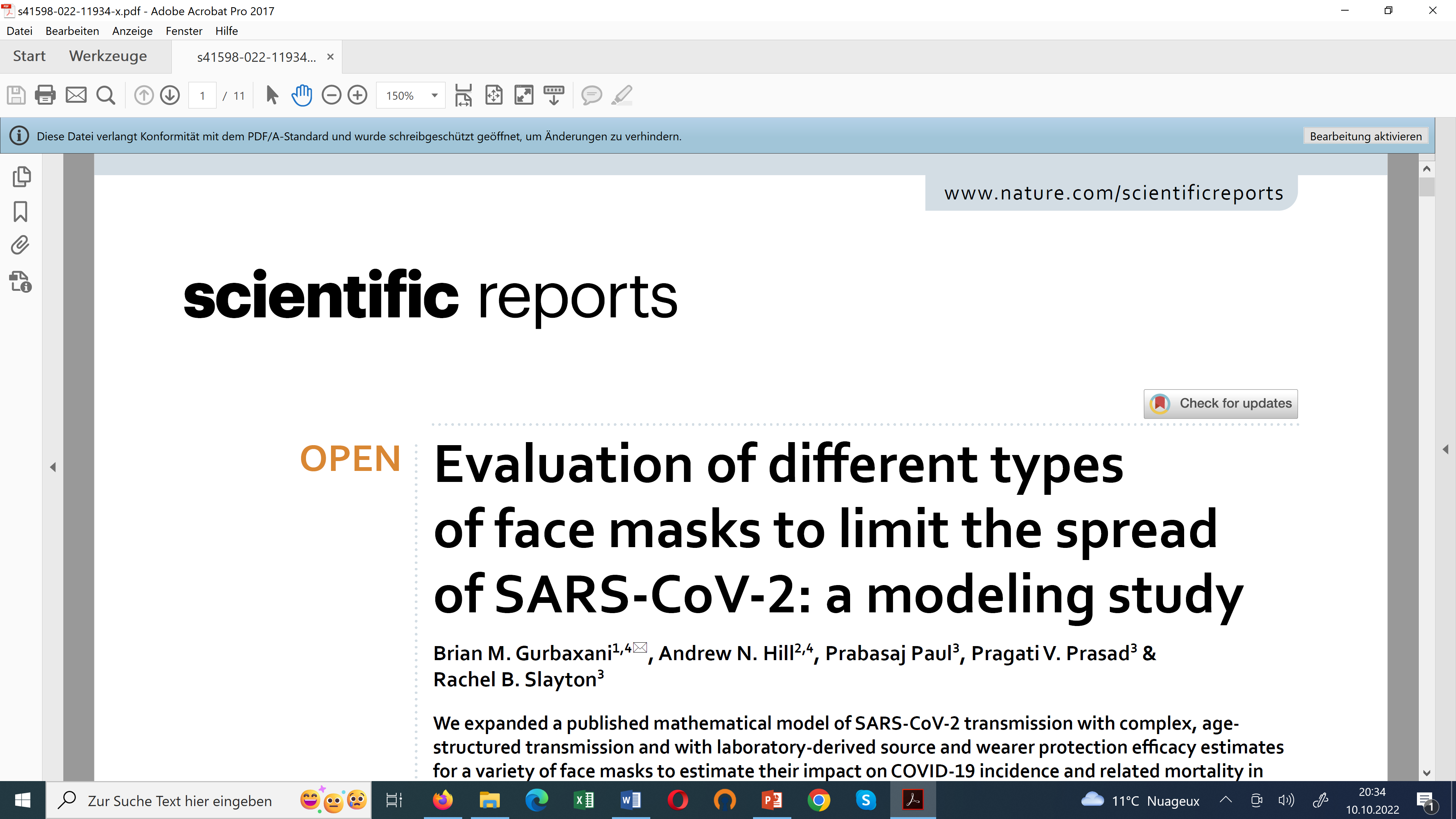 Typology
Community Masks
Medical Masks
White Masks (Surgical Masks)
FFP Masks (filtering facepiece)
FFP2: Aerosol filtration percentage: ≥94% 
FFP3: Aerosol filtration percentage: ≥99% 
Purpose
Self-protection
Third-party protection
Effectivness
“Masks do not protect against Covid-19”
Which mask?
Protect who?
Vaccinations
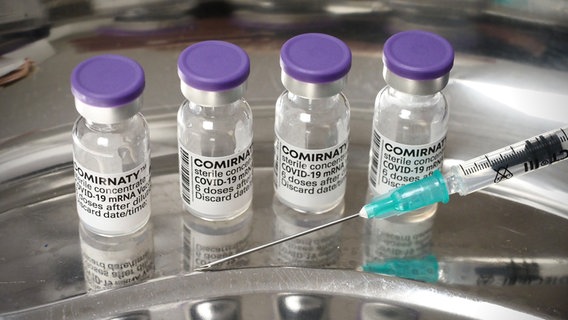 HEALTHY
INFECTED, 
NO SYMPTOMS
Asympto-matic 
cases
INFECTED, 
MILD SYMPTOMS
INFECTIOUS, 
LIMITED
INFECTED, 
SEVERE SYMPTOMS
INFECTIOUS, 
STRONG
DEATH
THIRD-PARTY PROTECTION
SELF-PROTECTION
Vaccinations
“Vaccines do not help”
Help means what? 
Protect against infection?
Protect against severe illness?
Protect against death?
Help who?
Self-protection
Third-party protection
Modelling Covid-19
Healthy
Infection
Incubation
Incubation period
Sick
fatality
Sickness period
Dead
Immune
31
Variables
32
Formulae
33
Basic results
34
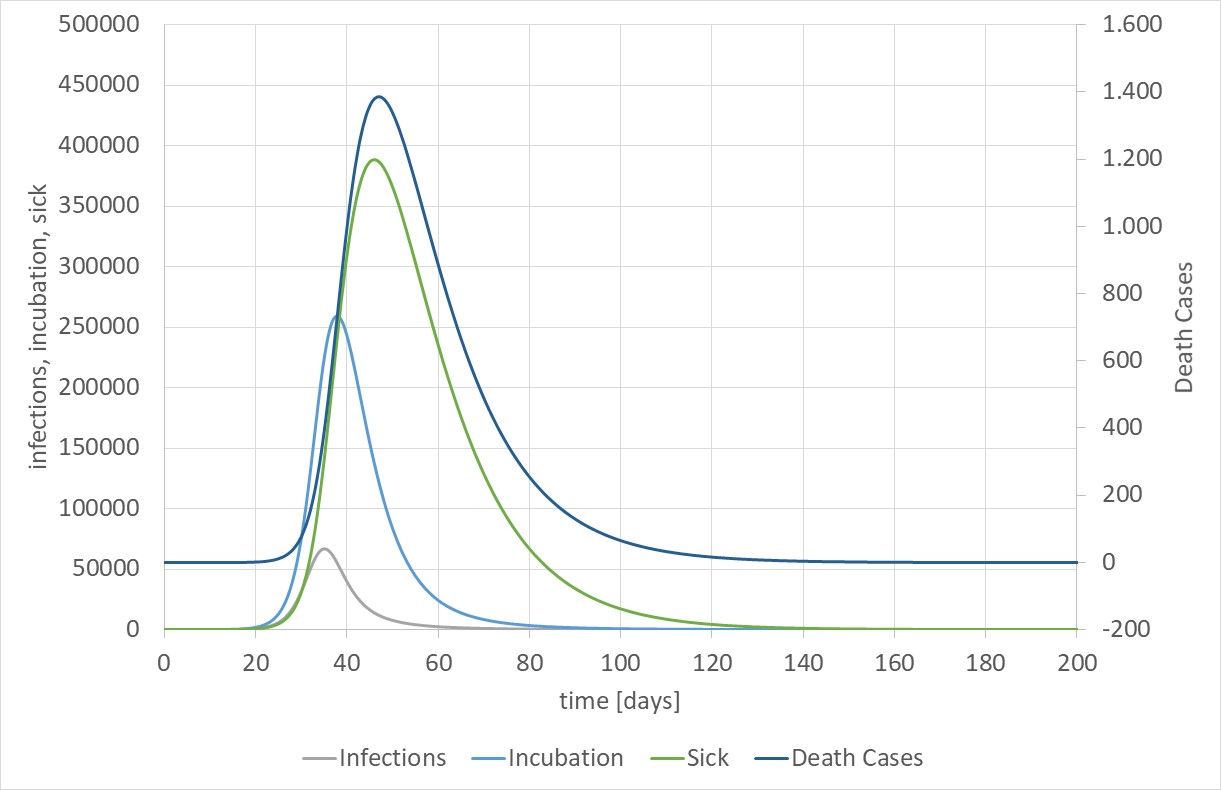 35
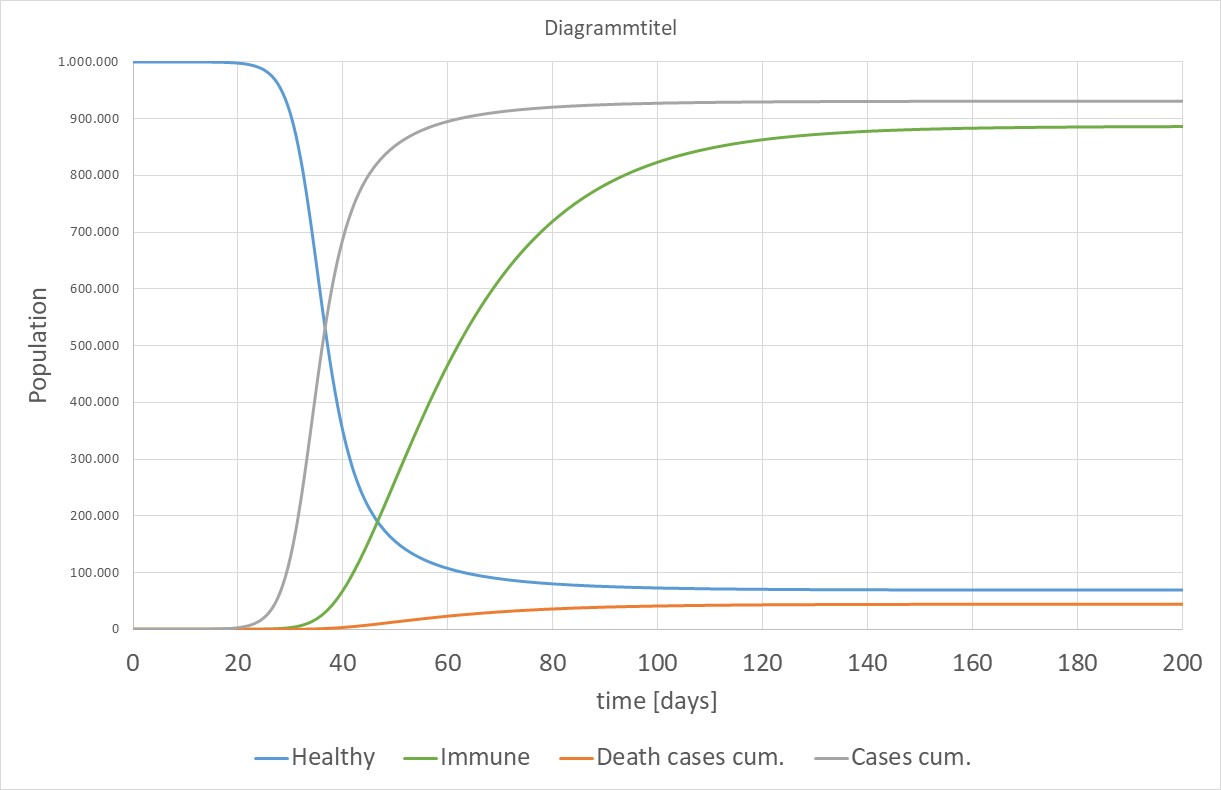 36
Fatality Rate
37
Variation of sickness period
38
Variation of incubation period
39
Death cases and sickness period
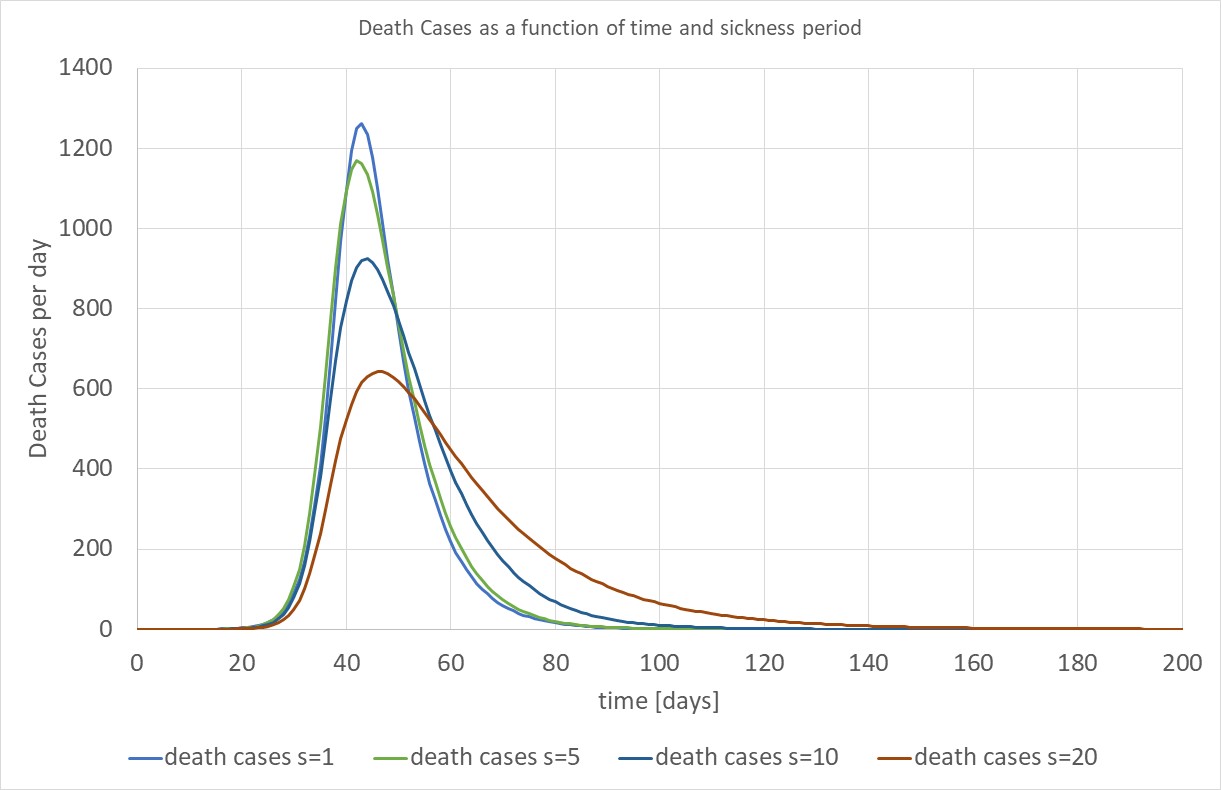 40
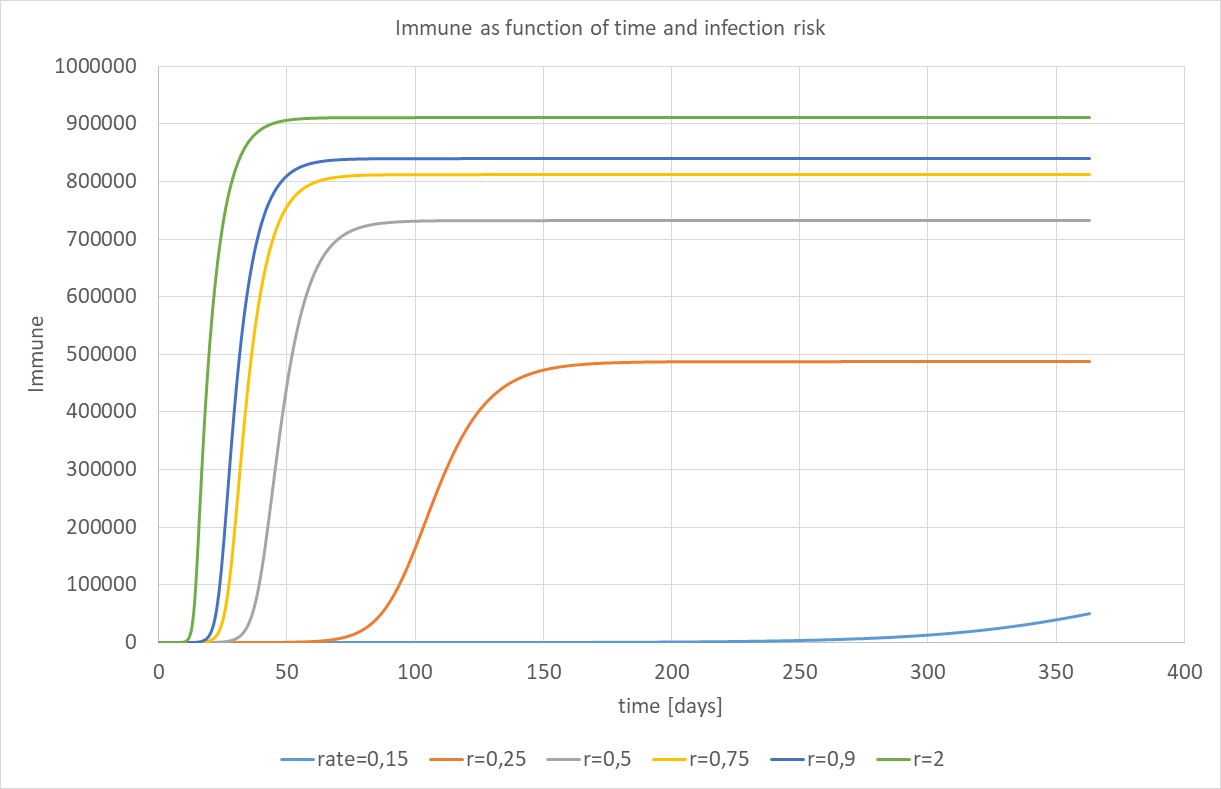 41
Scenario I: no intervention R0=2.5
Scenario II: long-term intervention R0=2.5→0.95
Scenario III: complete relaxation R0=2.5→0.95→2.5
Scenario IV: soft relaxation R0=2.5→0.95→1.5
Second Wave
42
2 	Demand for Health Services
2.1 Determinants of Demand: Overview
2.2 Demographic and Epidemiologic Transition
2.3 Epidemiology of Infectious Diseases
2.3.1 Background
2.3.2 Example: Malaria
2.3.3 Example: Covid-19
43